«Путешествие снежинки в зимнем лесу»
Составила воспитатель 
Урожаева Юлия Алексеевна
Цель: Сформировать у детейпредставление о снежинке.
Задачи:
1. Обобщить и углубить знания о зиме и зимних явлениях природы.
2. Развить мышление, внимание, наблюдательность.
 3. Воспитать любовь к природе и окружающему нас миру.
Хрустальная снежинка парила в небесах,
Летят подруги рядом, не страшно в облаках,
Одна она - снежинка, а миллионы - снег,
И с высоты небесной, стремительный разбег,
Полет приятен в небе, но скоро на земле,
В сугробы превратятся на радость детворе! (Н. Лифанова)
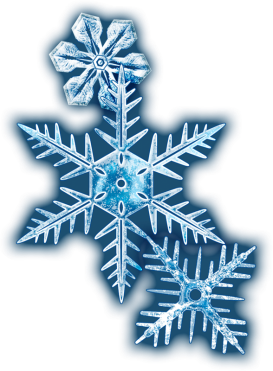 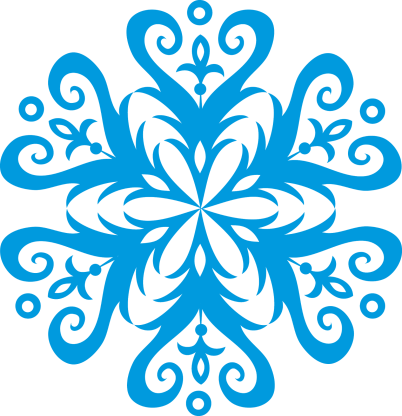 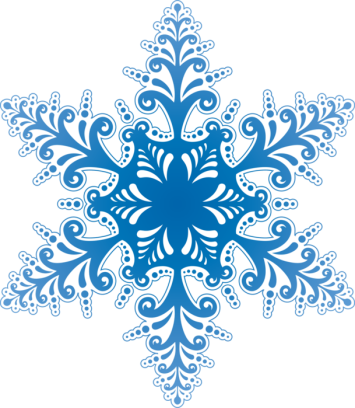 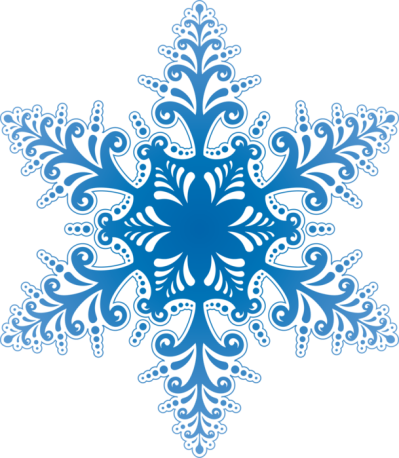 Посмотрите как же красиво вокруг!Зима – это замечательное время года, неповторимое творение природы.Давайте мы с вами сейчас отправимся в зимний лес
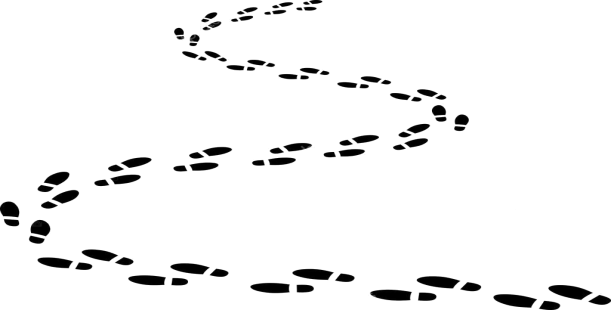 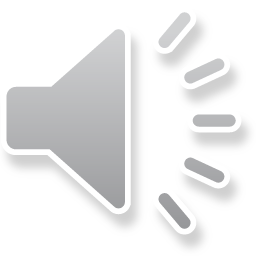 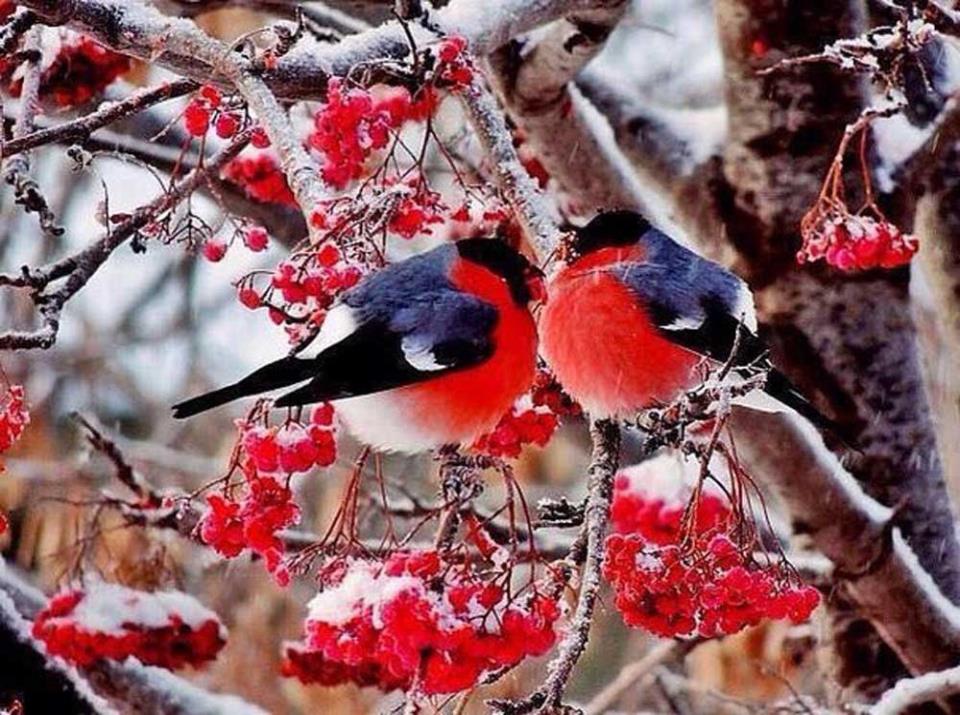 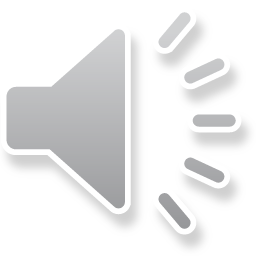 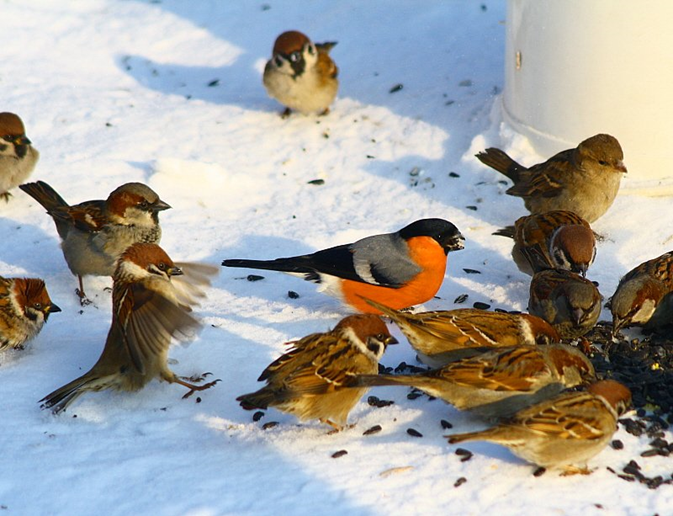 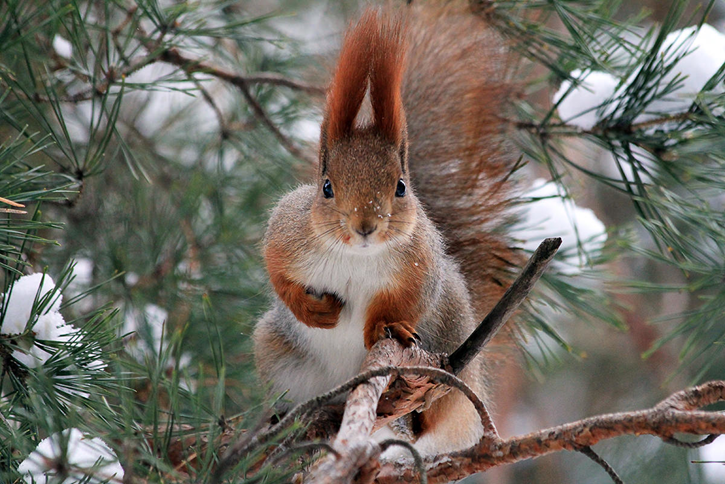 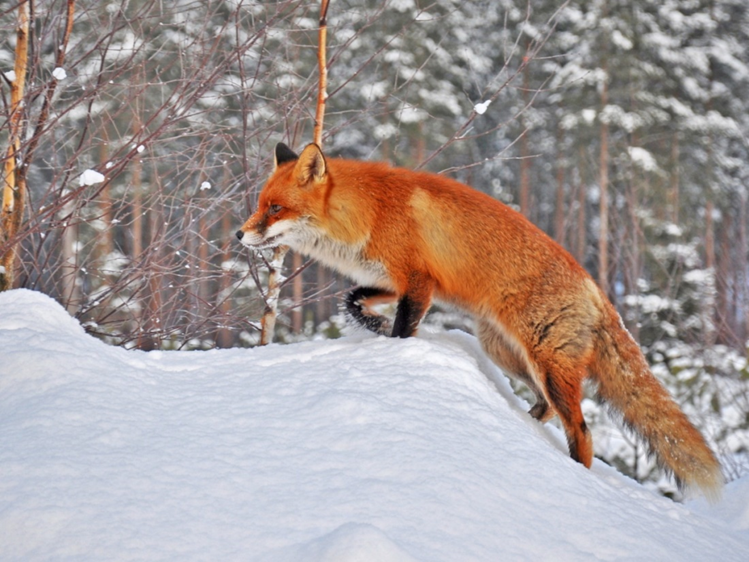 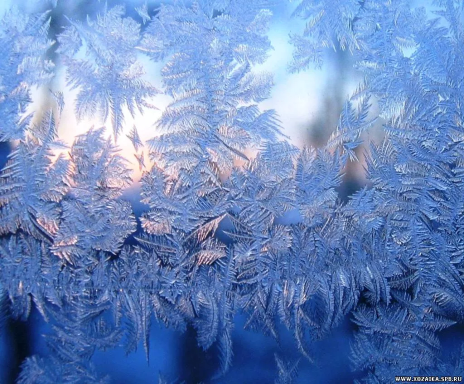 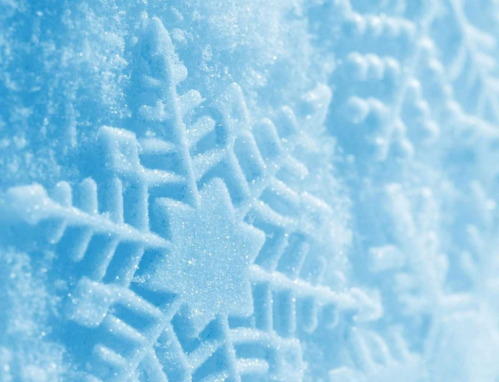 Загадки  о зимних явлениях
Какой это мастер
На стекле нанес
И листья, и травы,
И заросли роз?
                   (Мороз)
Бел, да не сахар, нет ног, а идет.
                             (Снег)
Кто зимой метет и злится, 
Дует, воет и кружится, 
Стелет белую постель? 
Это — снежная …
                                               (Метель)
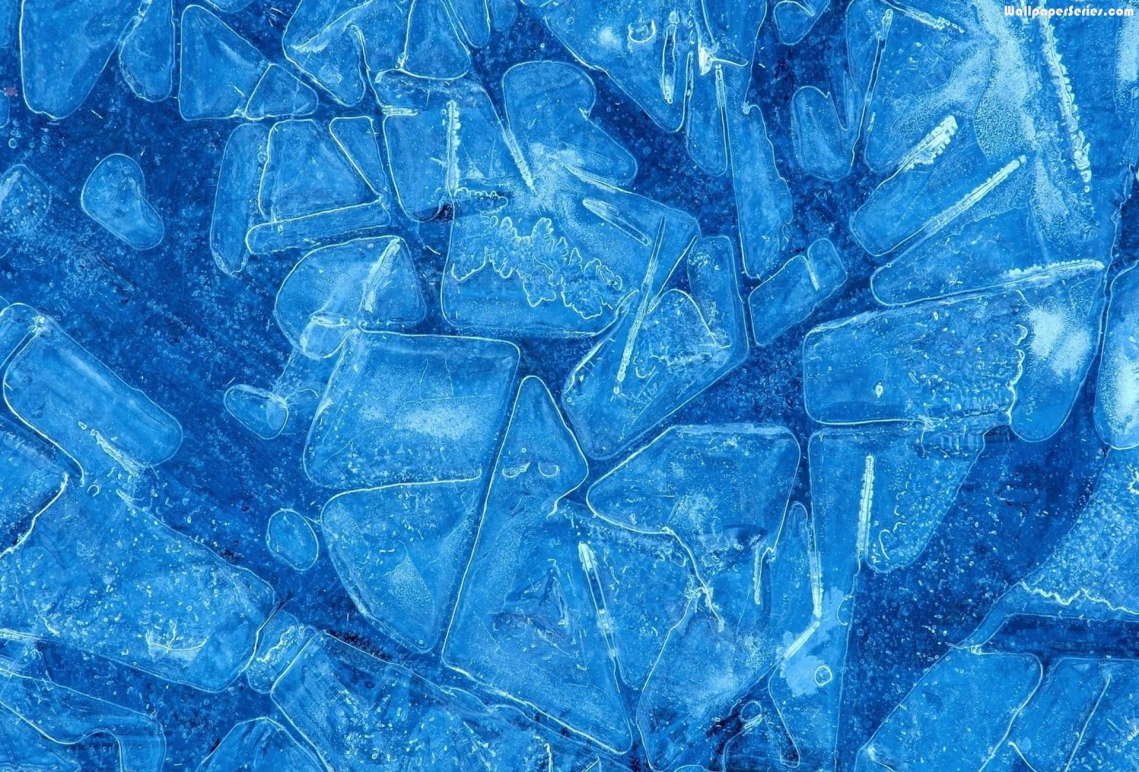 Он прозрачный и холодный,
Он загадочный и плотный,
А в тепле вдруг оживает,
Слёзы льёт и быстро тает,
Что водою слёзы льёт?
Ну, конечно, это-…
                        (Лед)
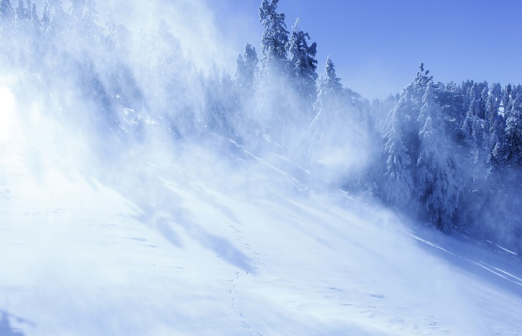 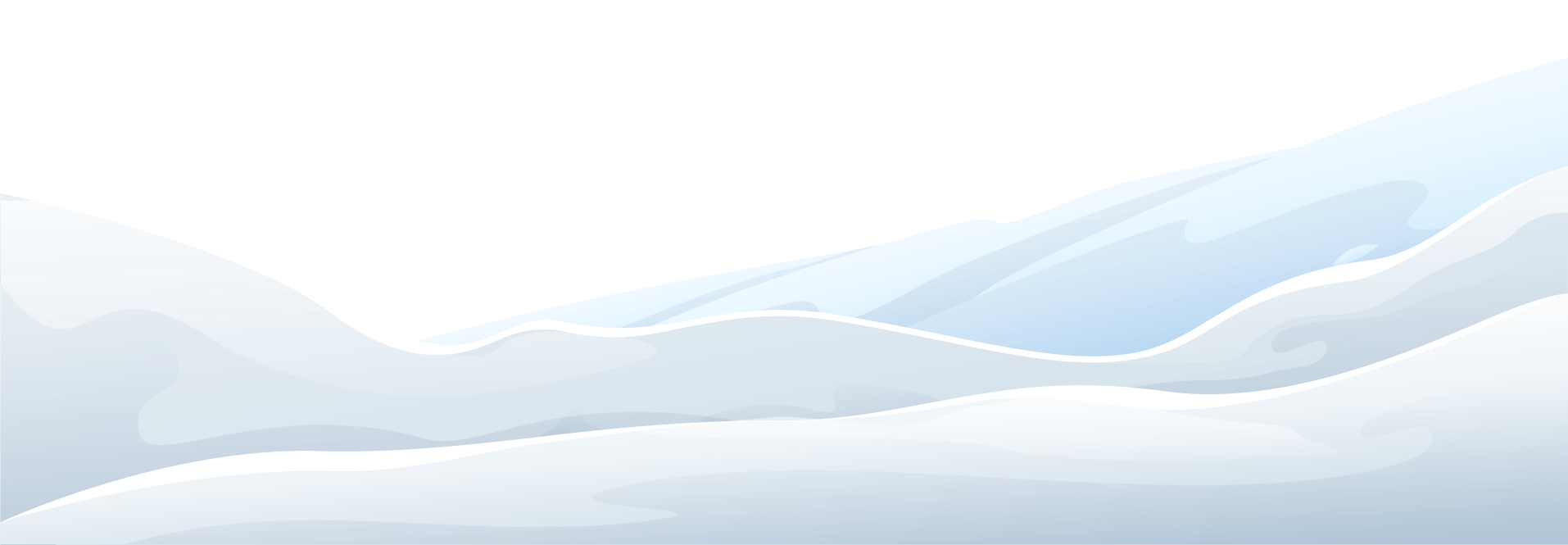 Что же из себя представляет снег?

Снег — это не что иное, как замерзшая вода. Однако в таком случае, почему же он не похож на лед? Дело в том, что снежинки в действительности состоят из маленьких кристалликов льда, и поскольку свет отражающийся от их многочисленных граней, снежинки кажутся белыми, а не прозрачными. Снег образуется при замерзании водяного пара, содержащегося в атмосфере. Вначале появляются крошечные кристаллики, чистые и прозрачные. Следуя за воздушными течениями, они перемещаются в воздухе во всех направлениях. Постепенно, эти кристаллики «приклеиваются» друг к другу, пока их не наберется сотня или даже больше. Когда размеры смерзшихся льдинок оказываются достаточно большими, они начинают медленно опускаться к земле. Эти скопления льдинок мы и называем снежинками.
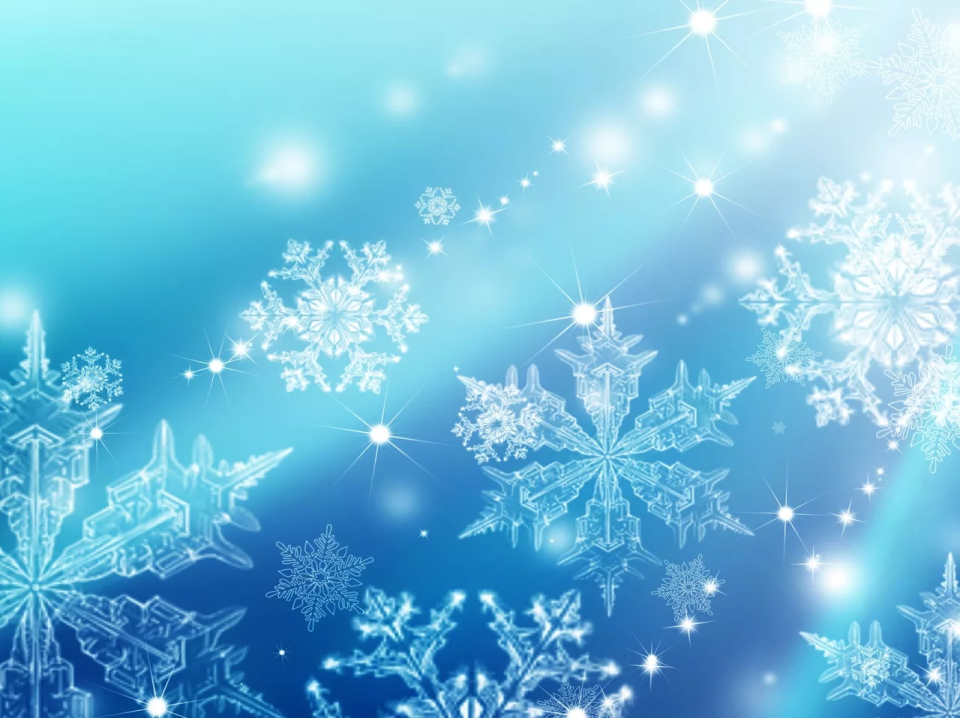 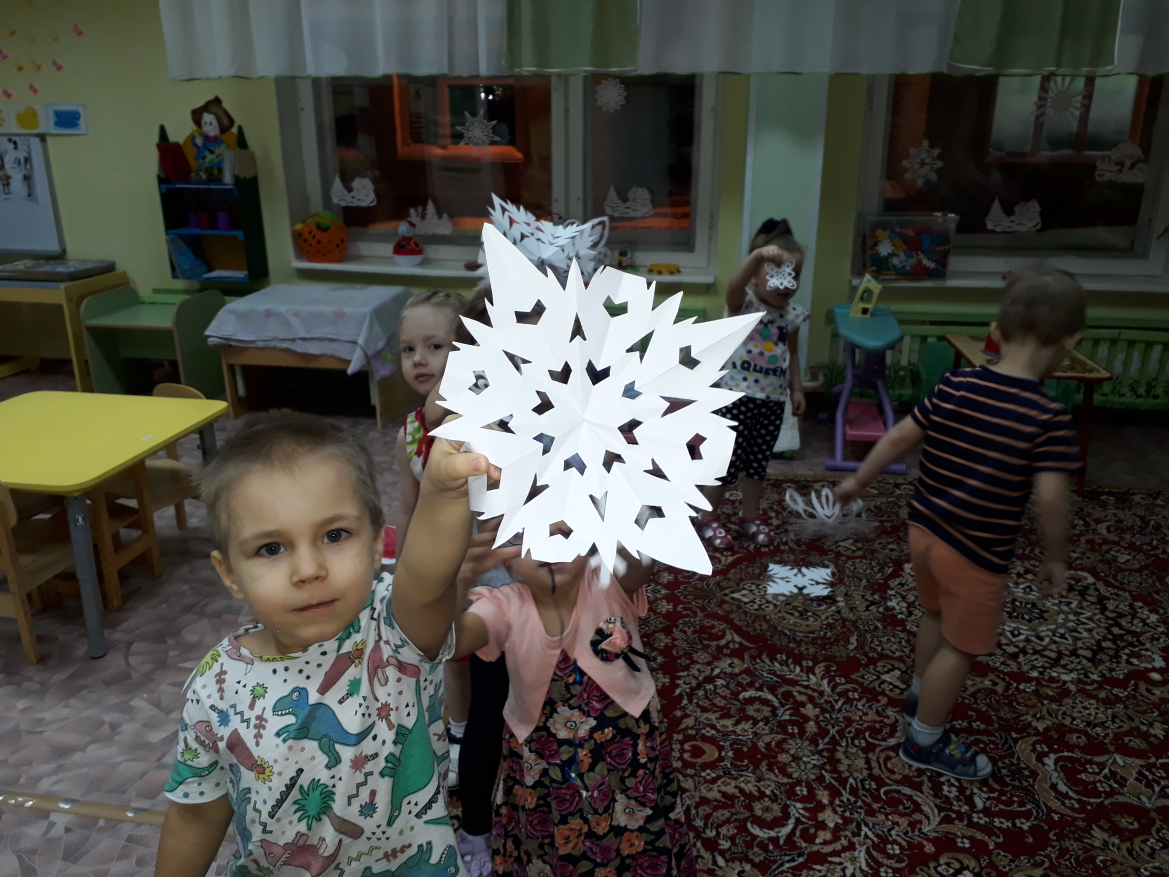 Играем со снежинками
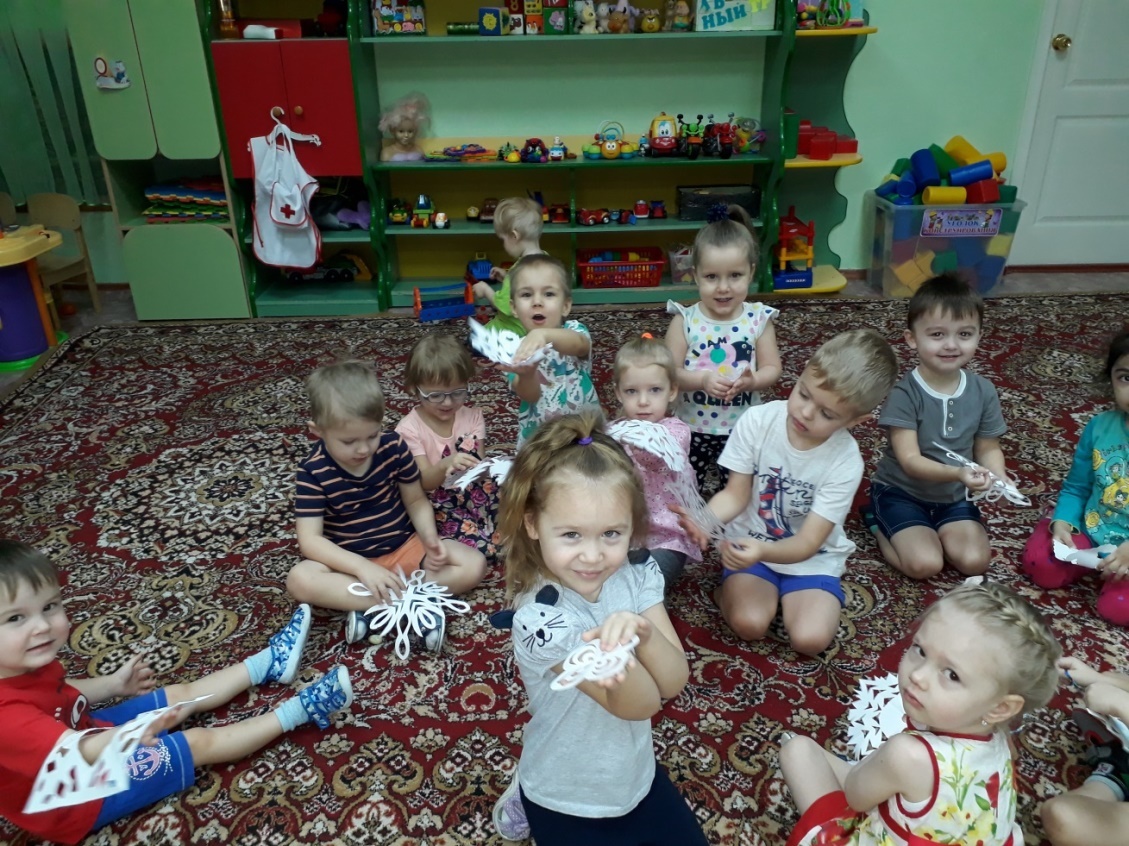